МКДОУ АГО «Ачитский детский сад «Улыбка» – филиал Уфимский  детский сад «Радуга»
Фотоотчет по неделе патриотического воспитания
2017 год
«Рассматривание народных игрушек: матрёшка, волчок, игрушки-забавы» I группа раннего возраста
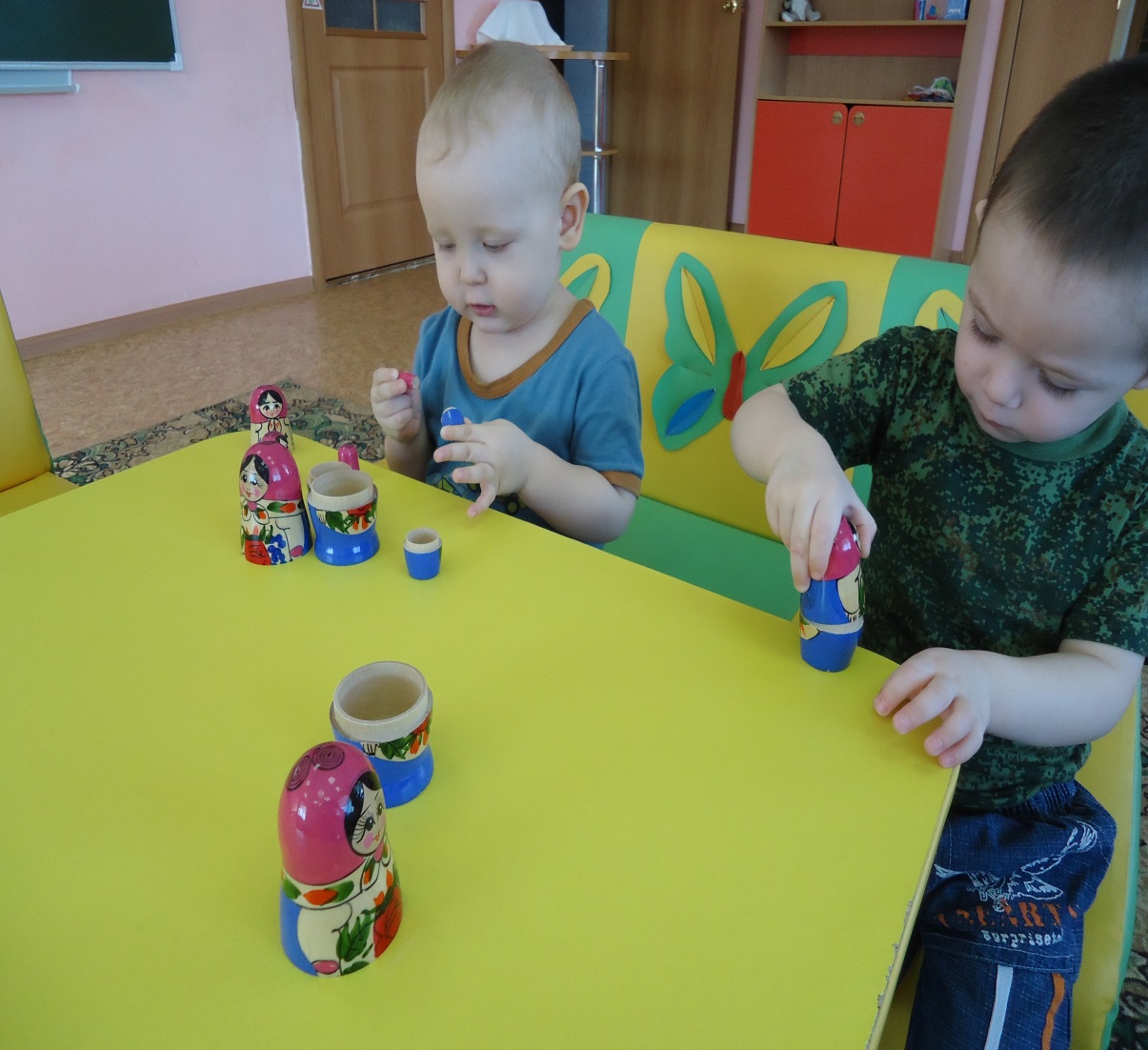 «Рассматривание народных игрушек: матрёшка, волчок, игрушки-забавы» II группа раннего возраста
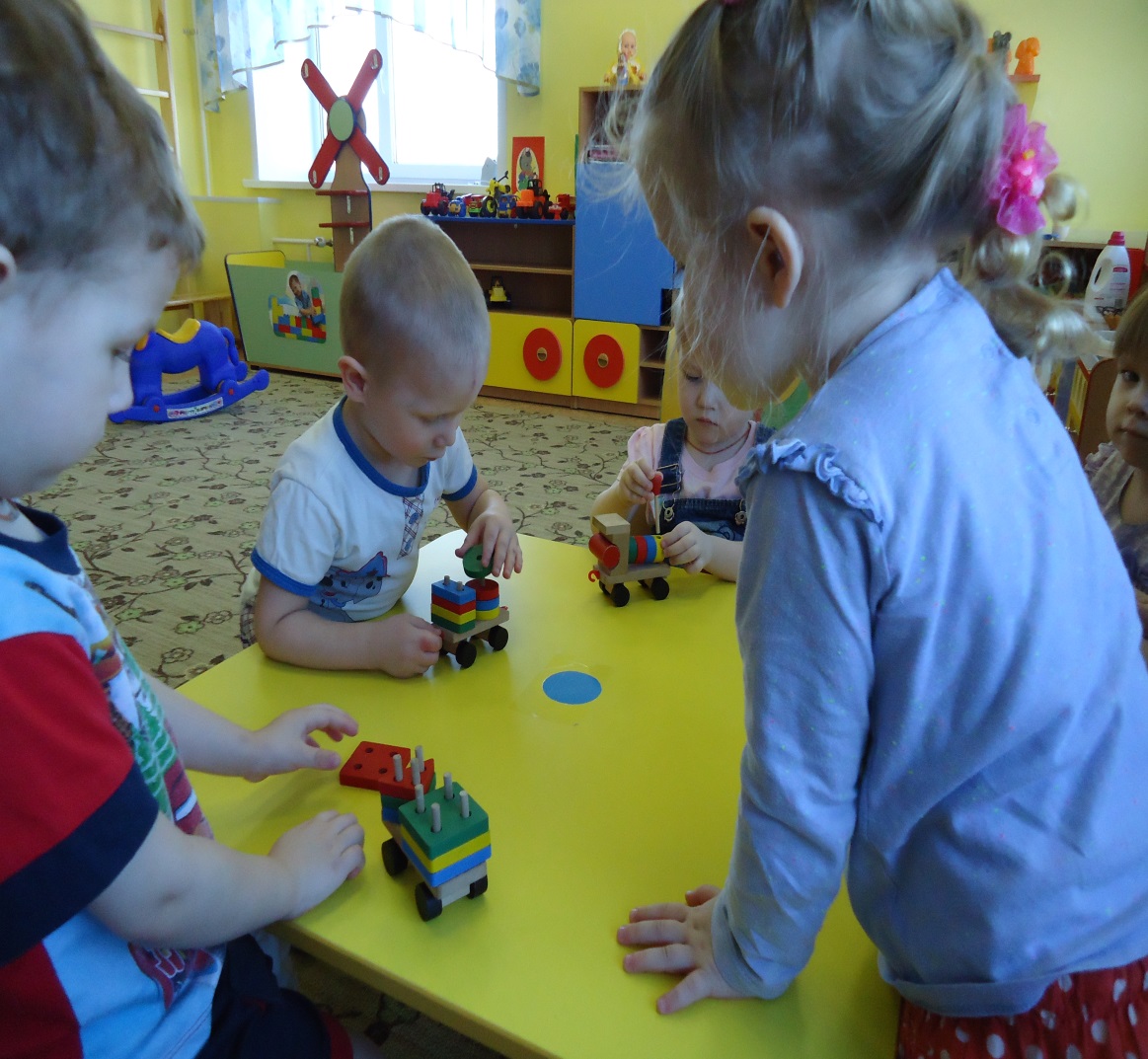 Изготовление флага России. Разучивание народных игр (подвижных и пальчиковых). Средняя группа
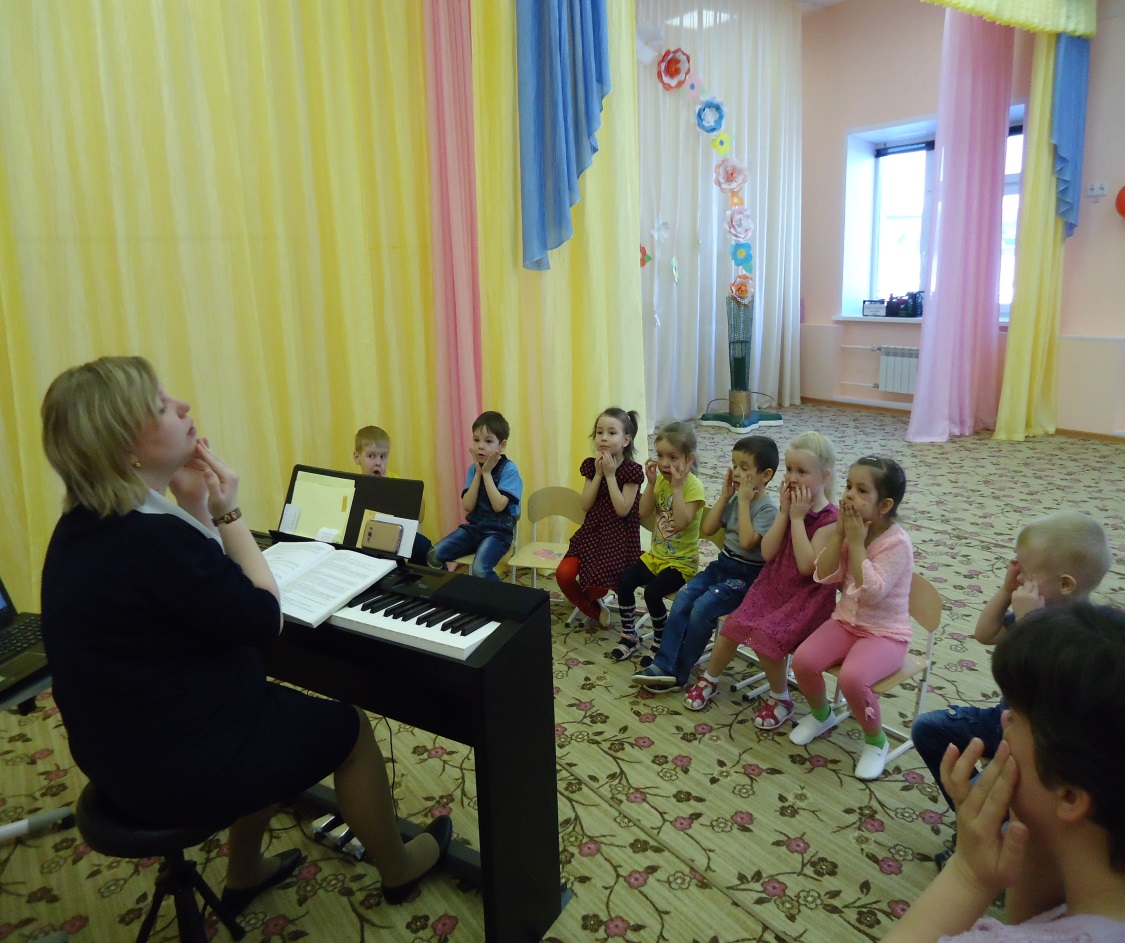 Разучивание народных игр (подвижных и пальчиковых). Средняя группа
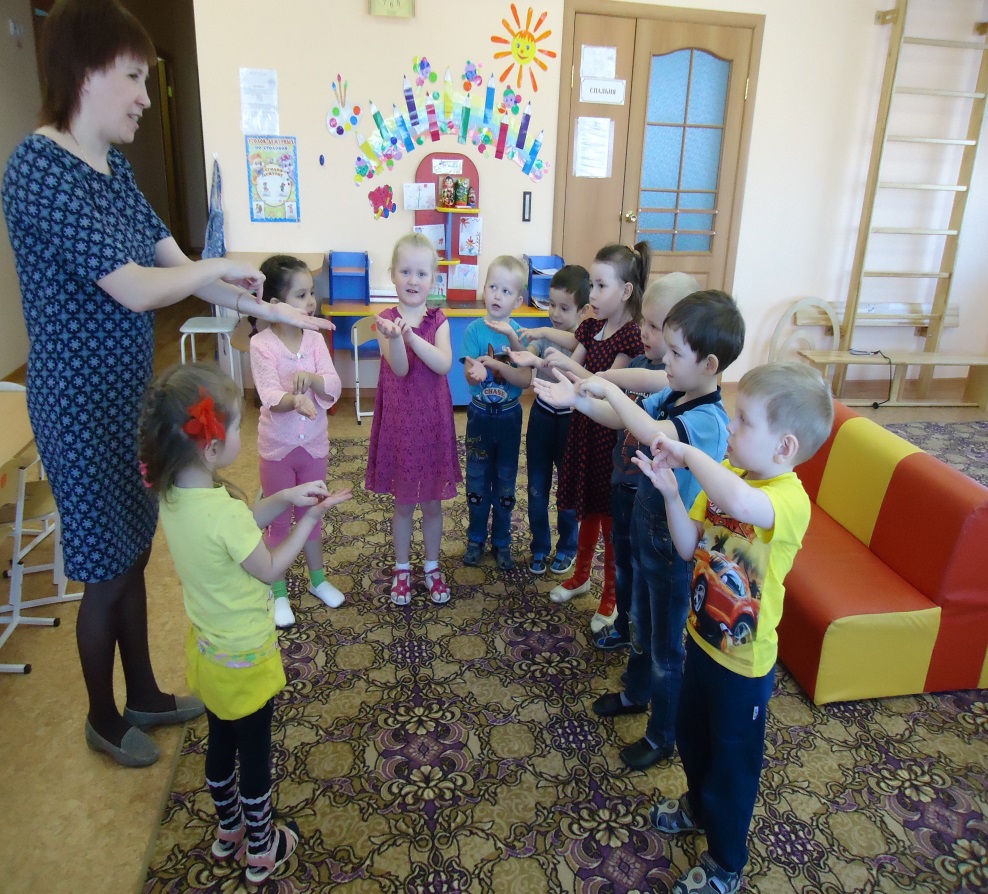 Знакомство с народными музыкальными инструментами. Средняя группа.
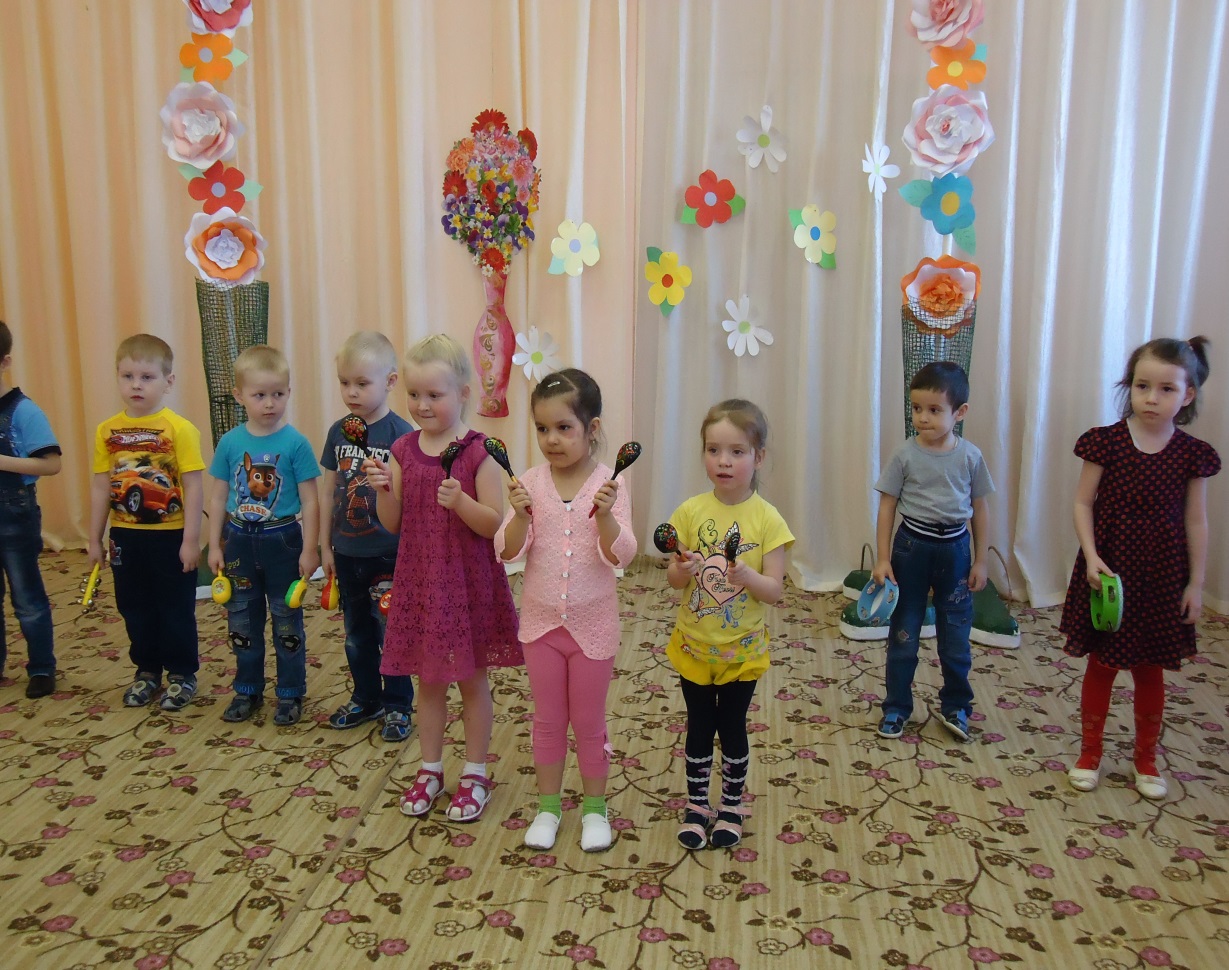 П/и «Лиса и воробьишки», родословное древо. Младшая группа.
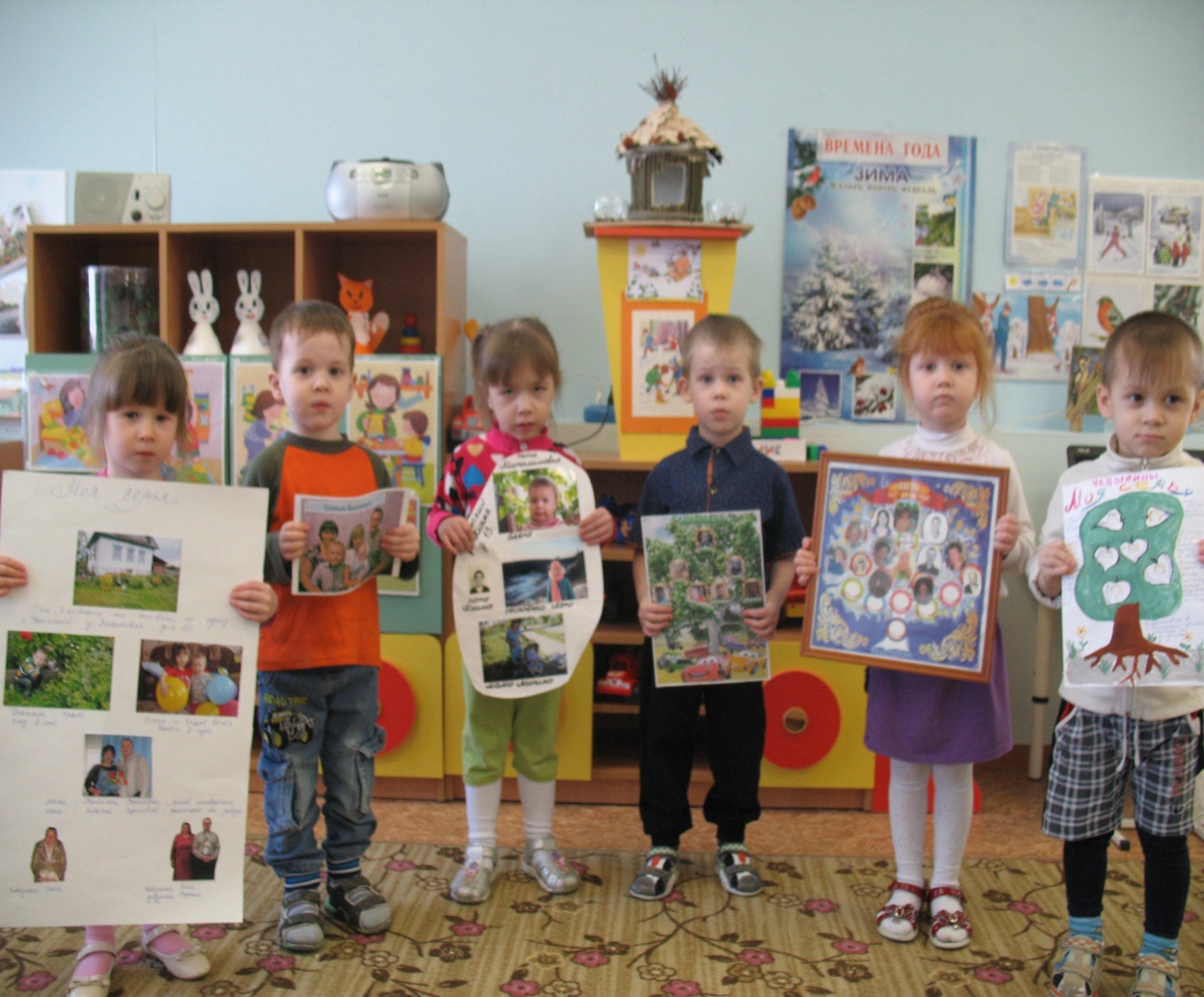 Рисование «Моя семья». Подготовительная группа.
Родословное древо. Подготовительная группа.
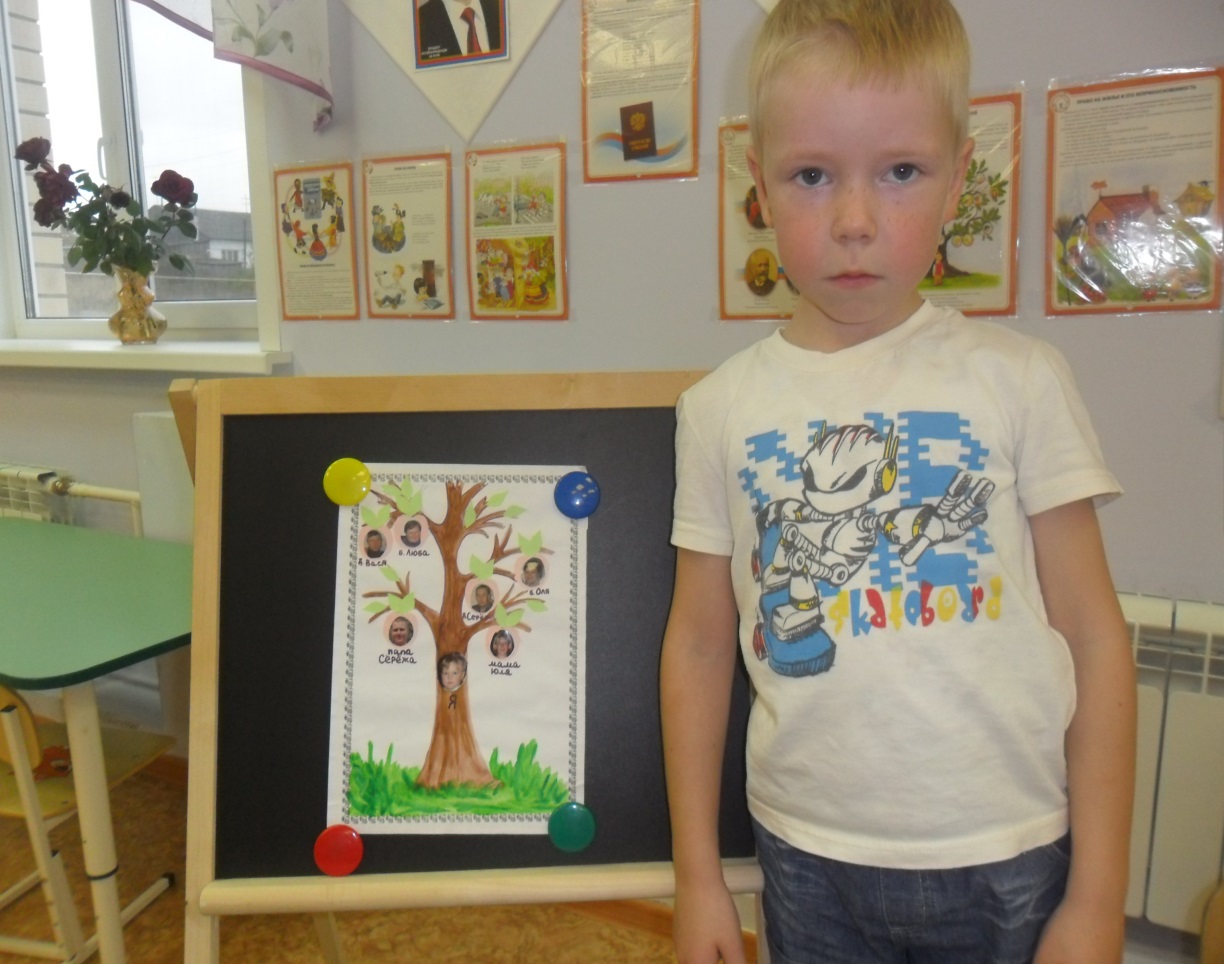 «Составление рассказа по набору игрушек военной тематики» старшая группа
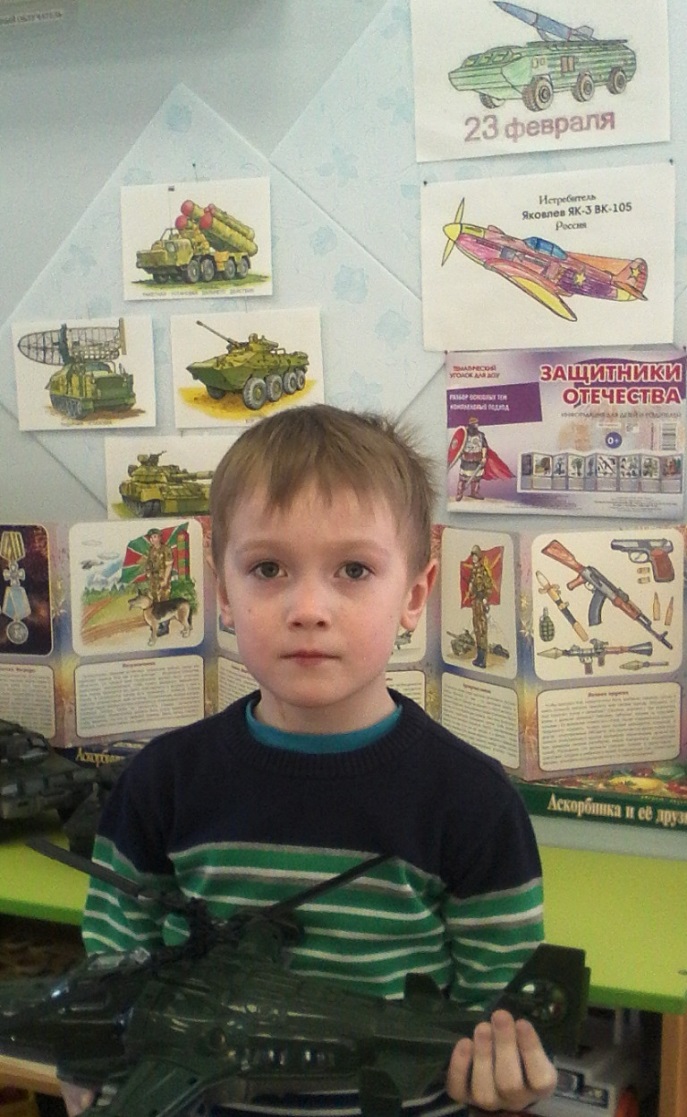 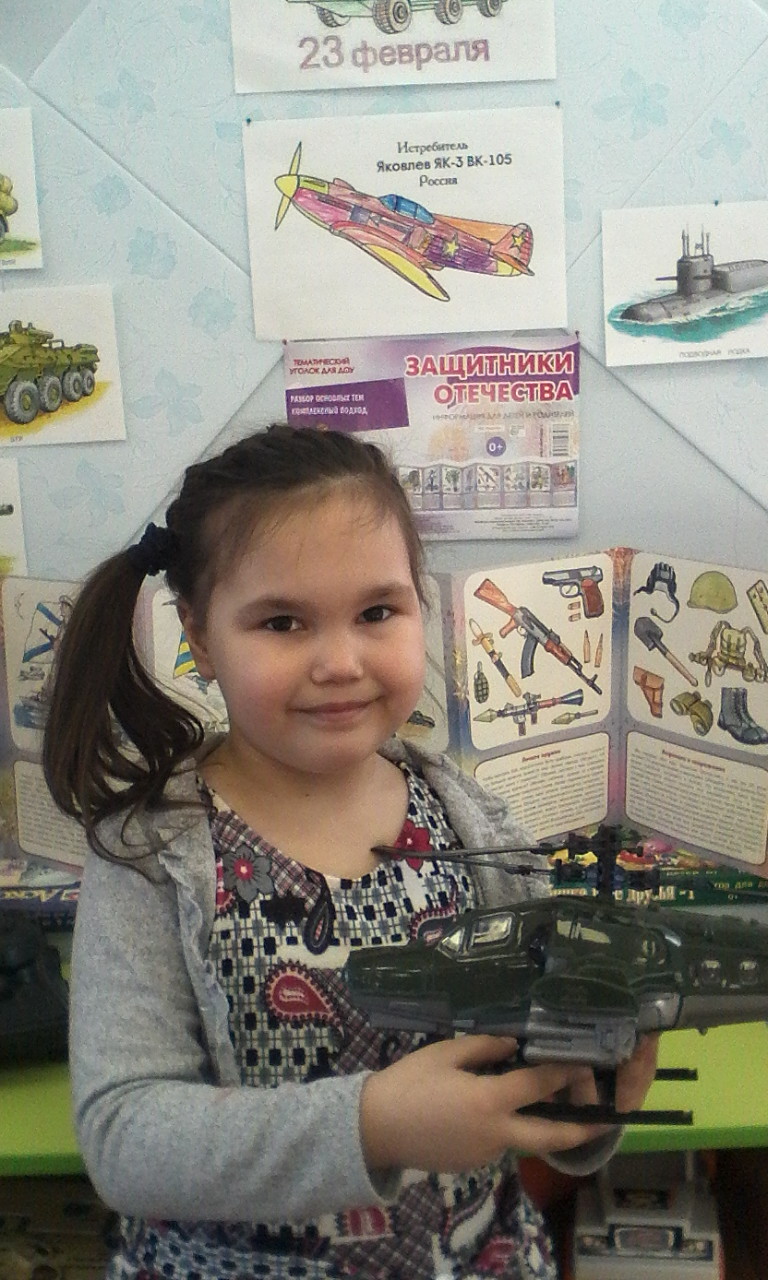